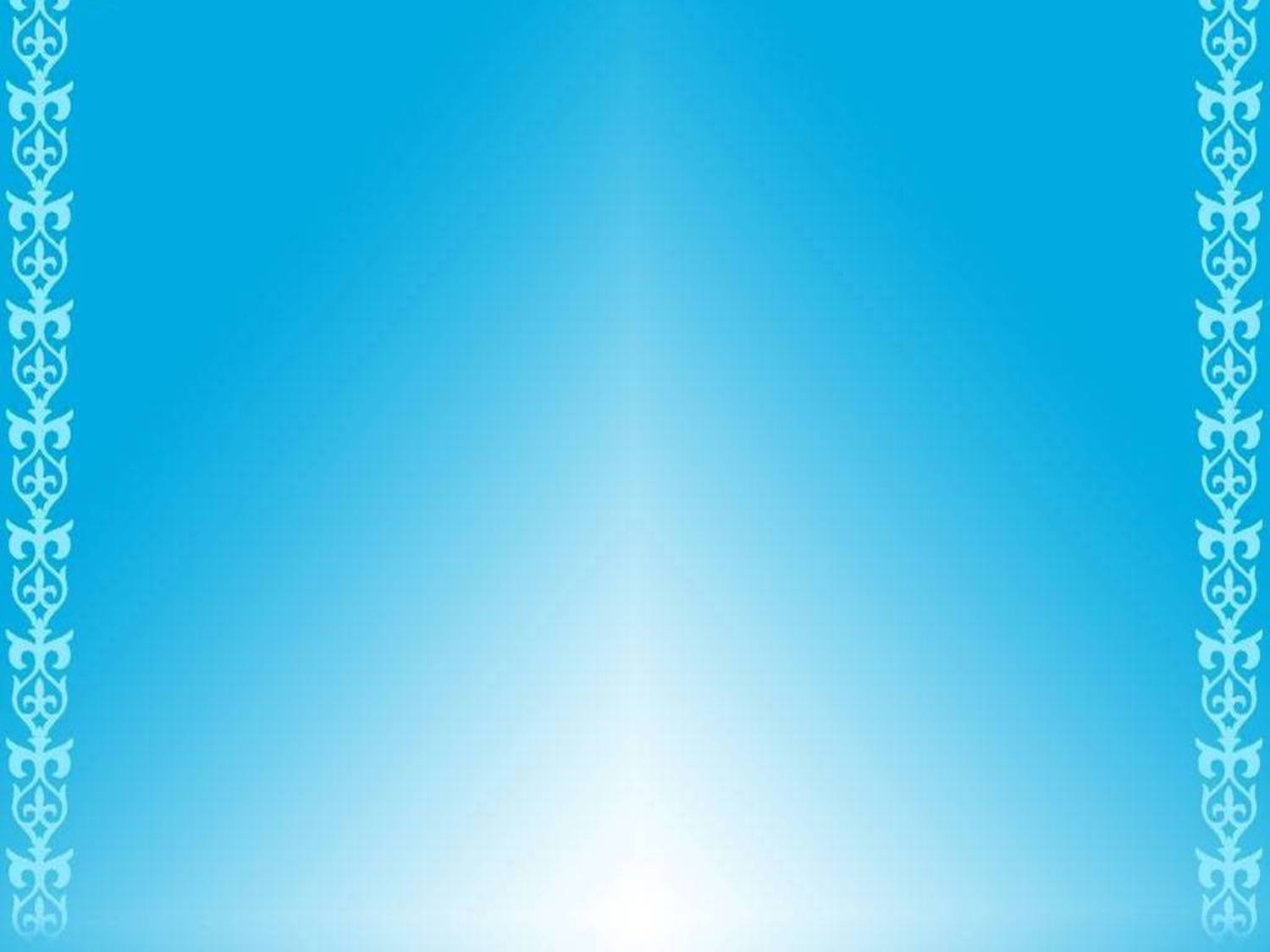 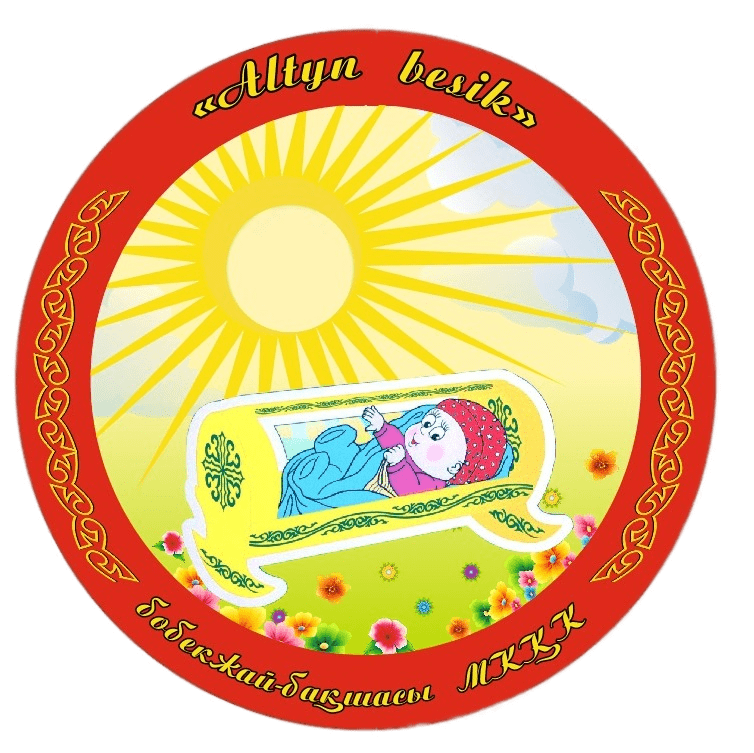 Словарный минимум
 по изучению казахского языка и внедрение проекта «Тілге бойлау»
для детей средней,старшей и предшкольных групп, родителей  и педагогов
Тема: «Қыс»
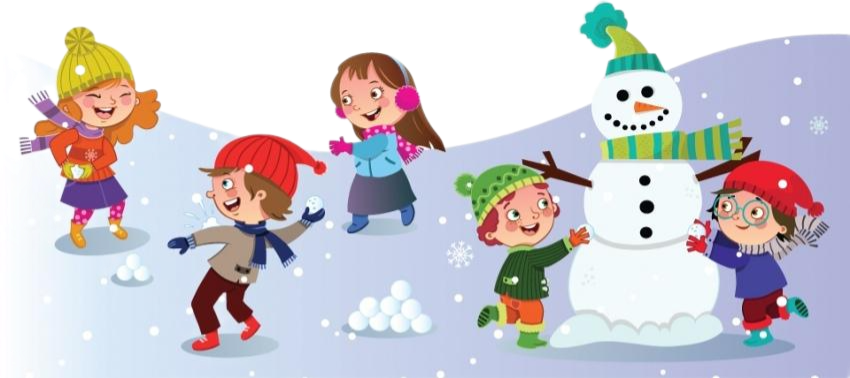 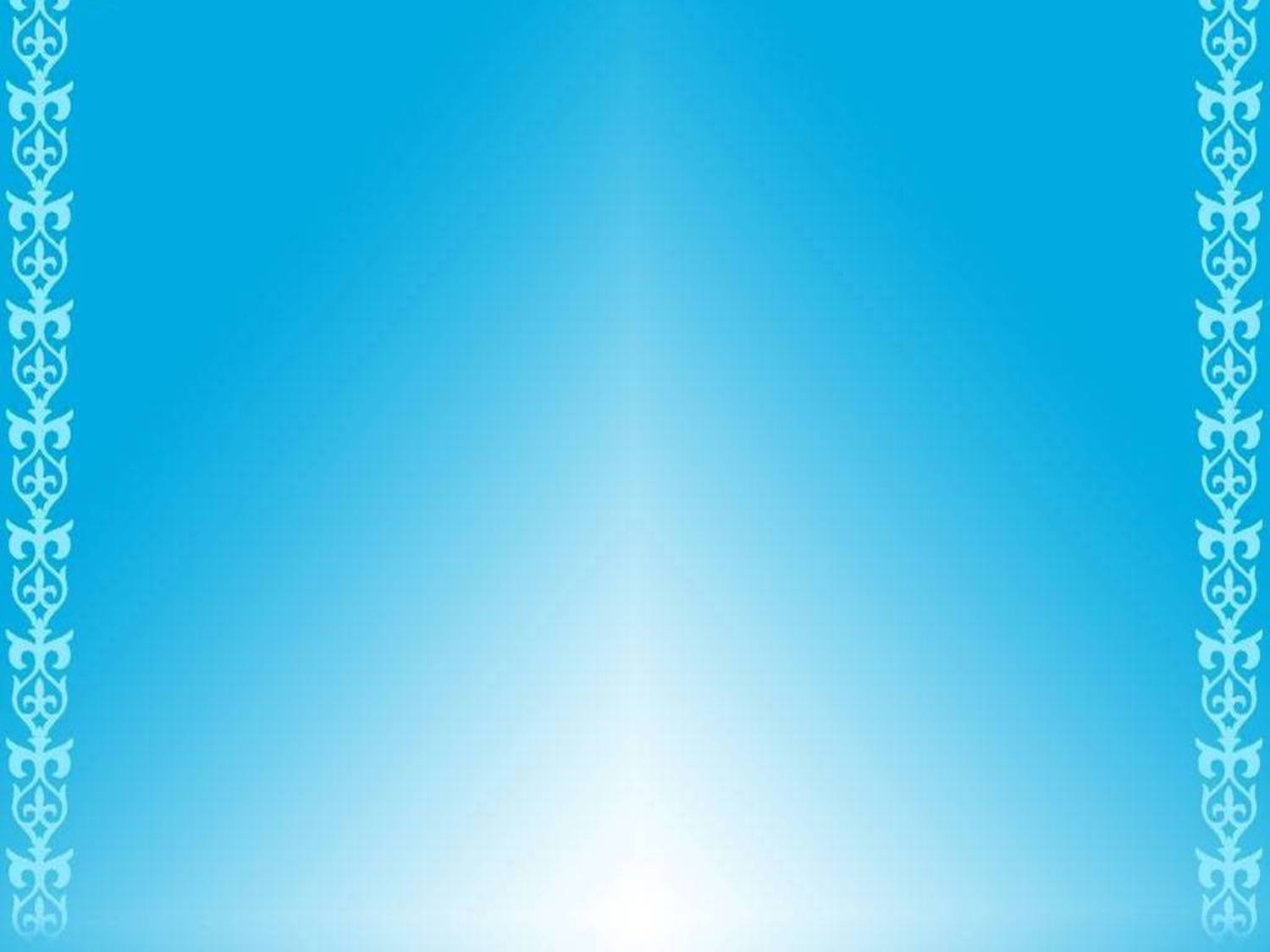 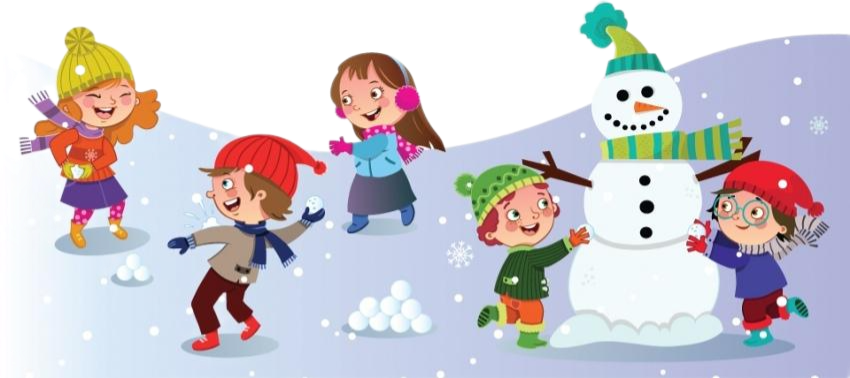 Қыс-Зима
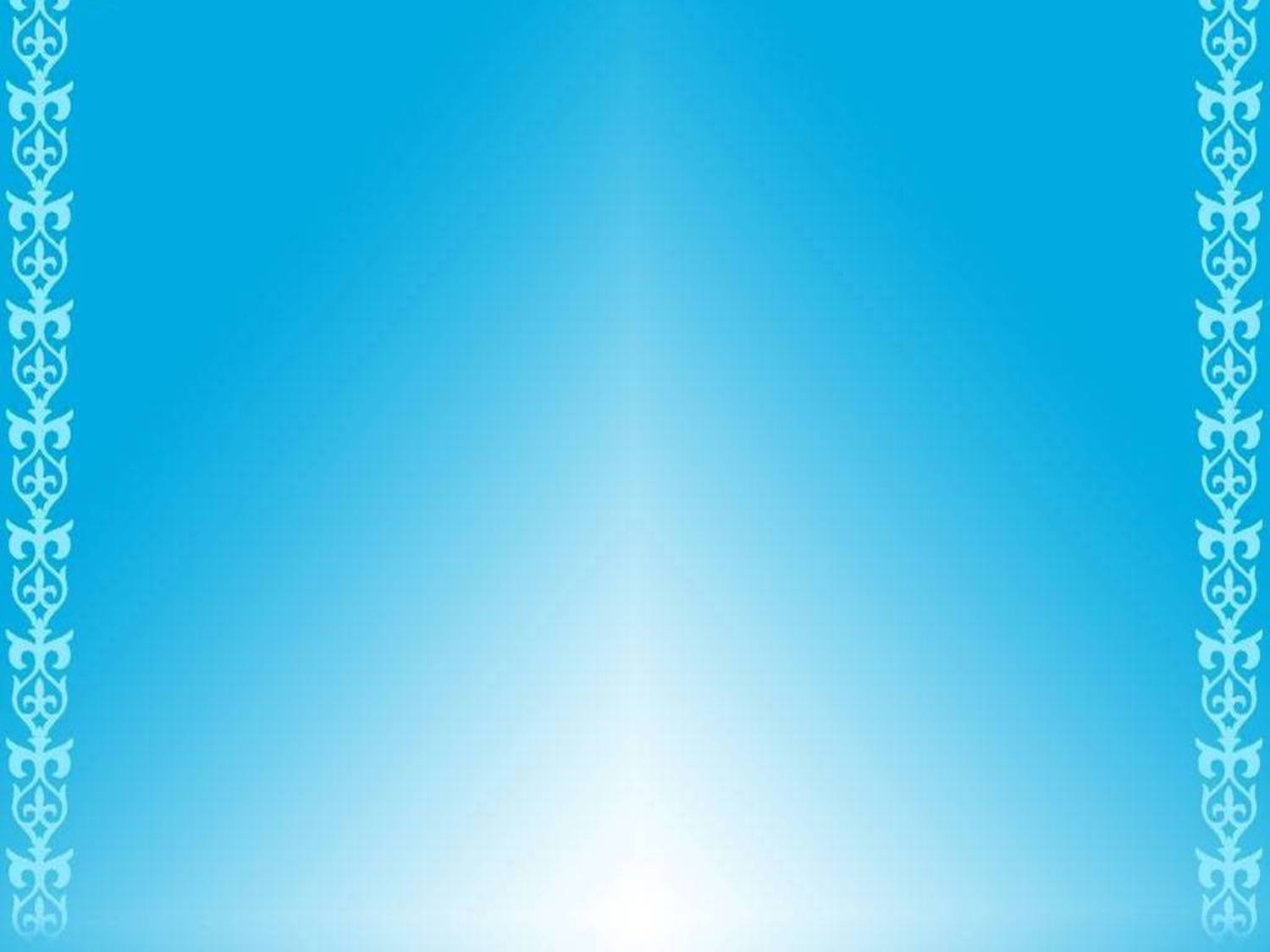 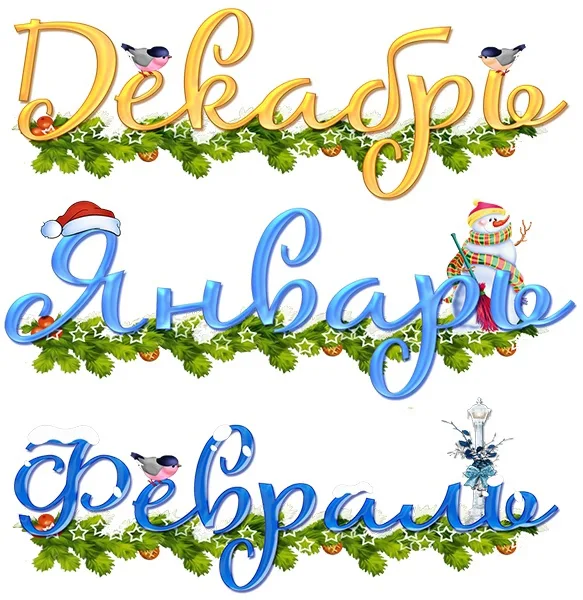 Қыс айлары:Желтоқсан,қаңтар,ақпан
Зимние месяца: Декабрь,январь,февраль
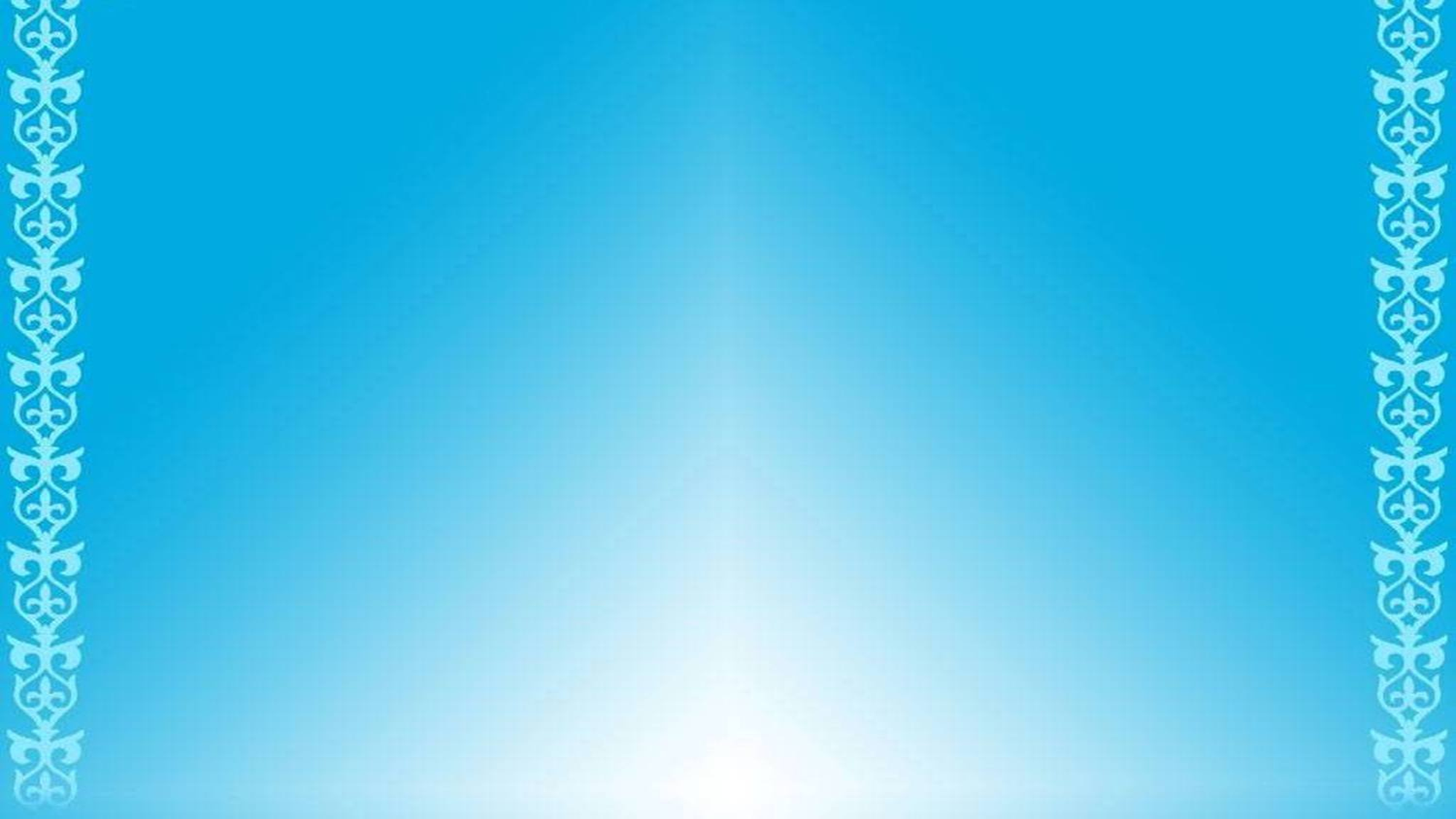 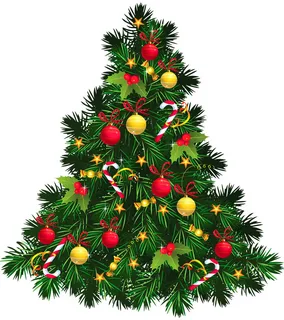 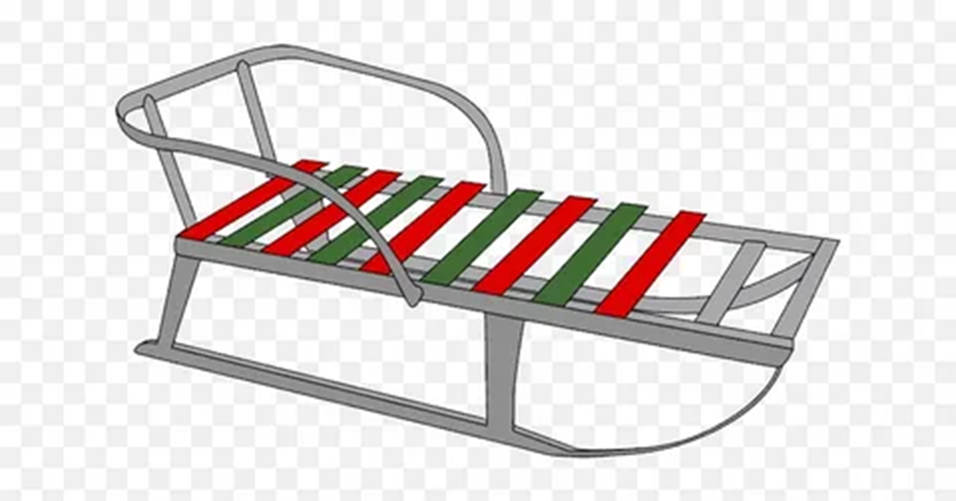 Шырша-Ёлка
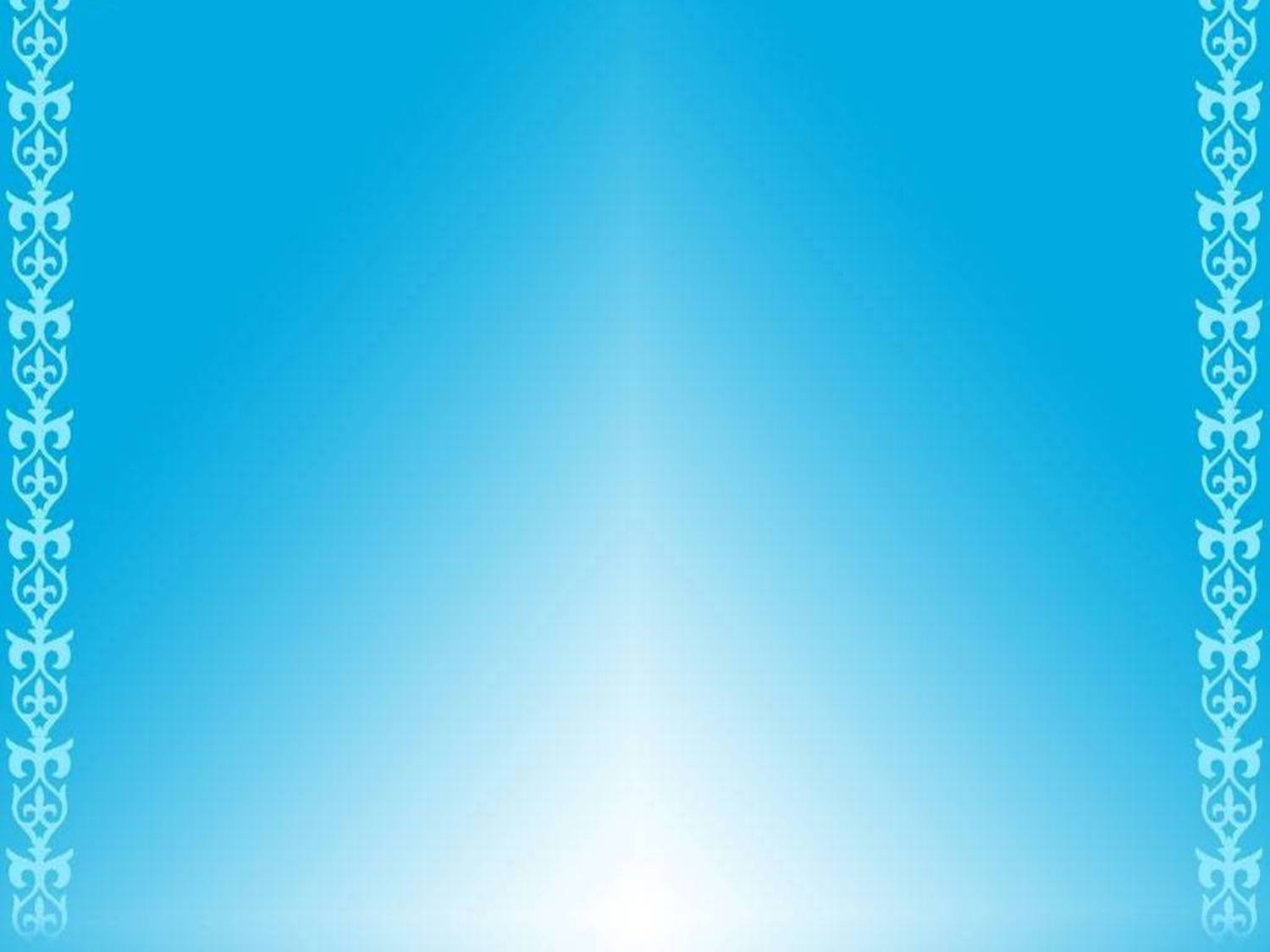 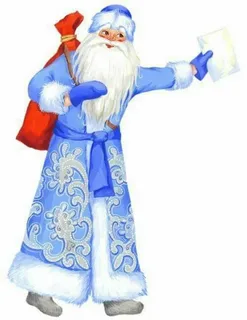 Аяз ата-Дед мороз
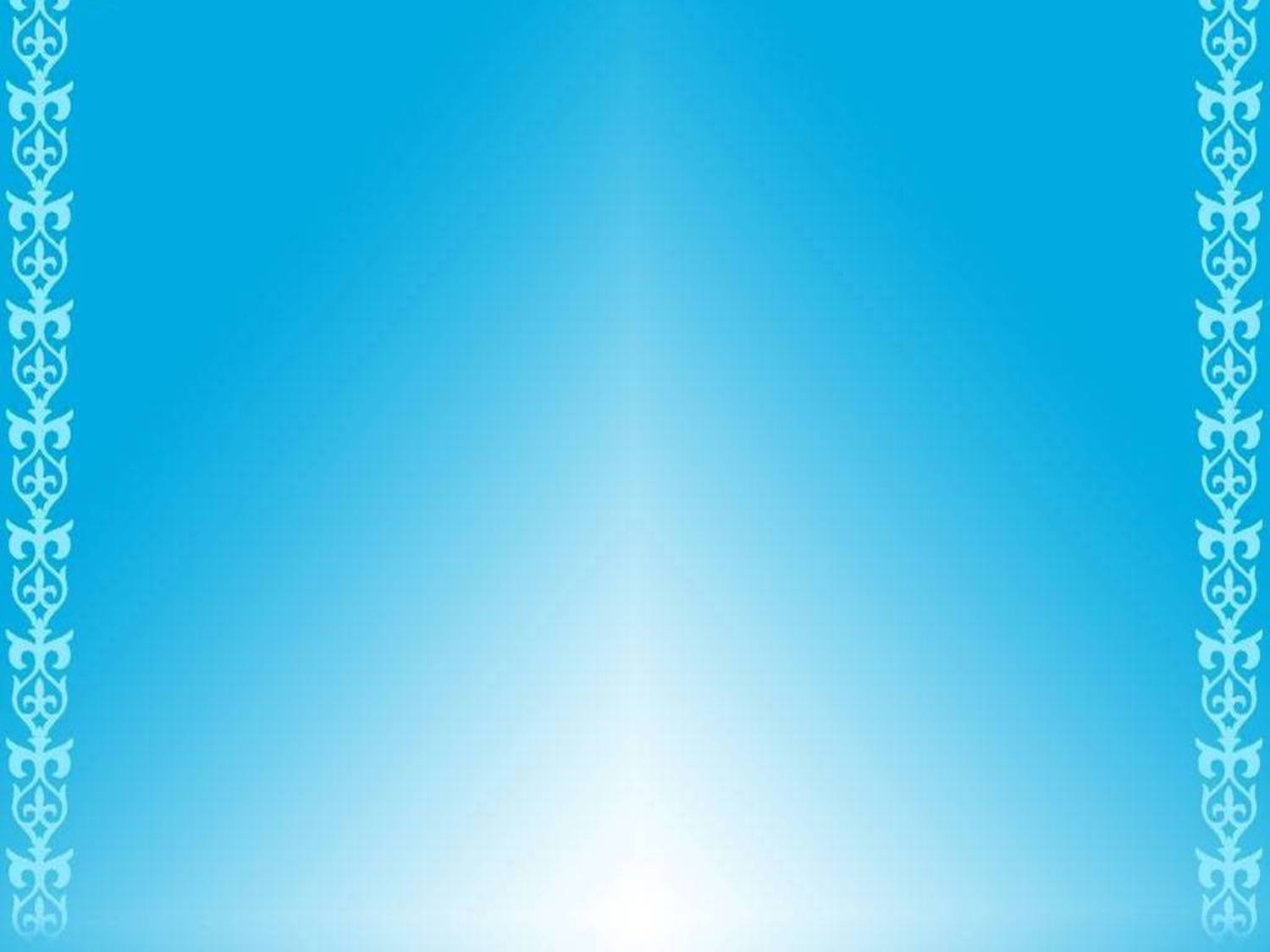 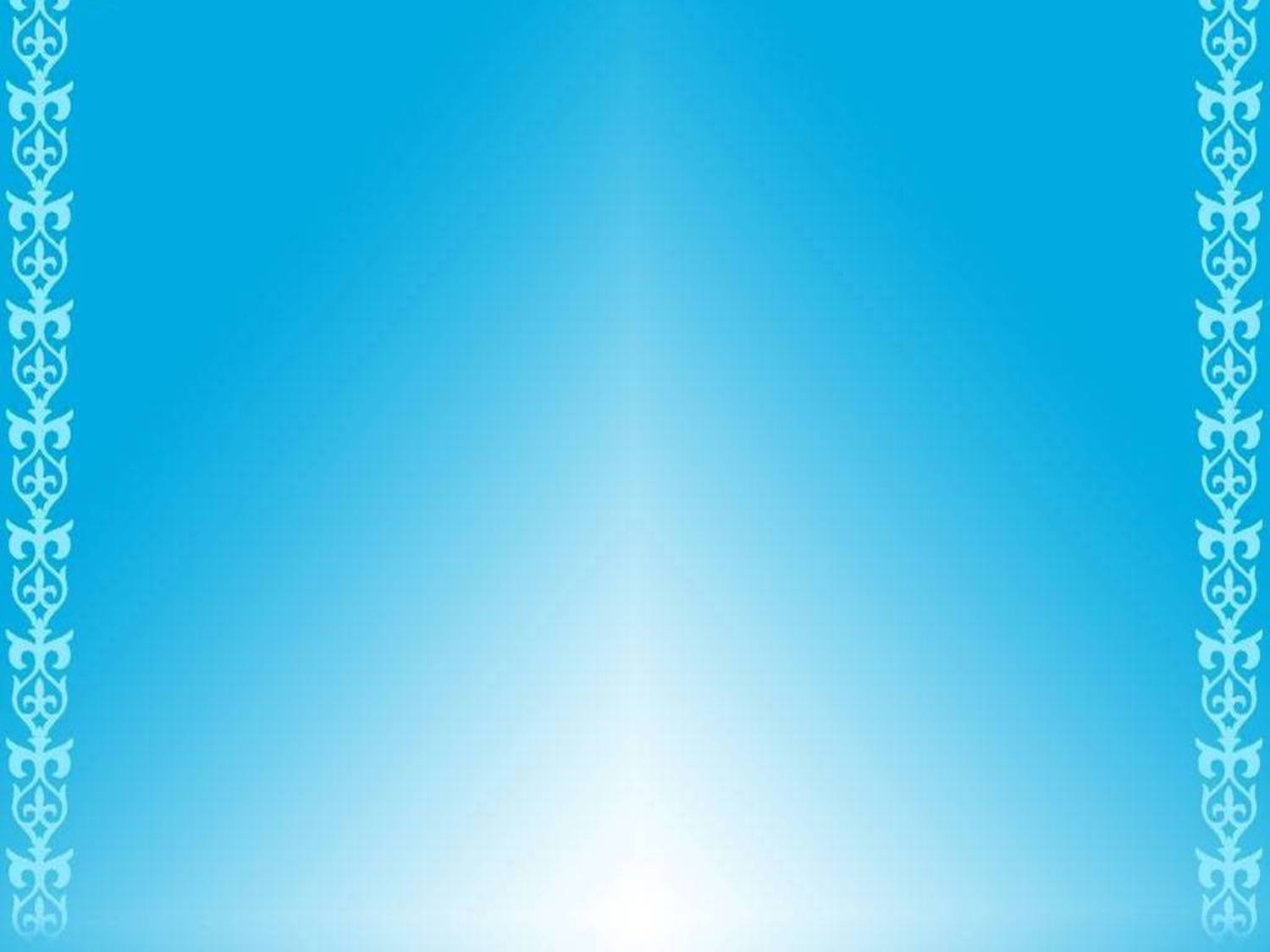 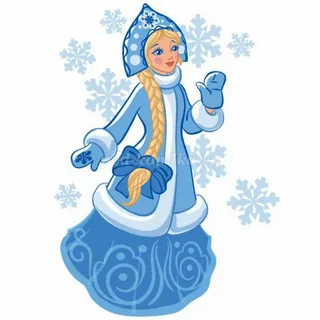 Ақшақар-Снегурочка
Шана-Санки
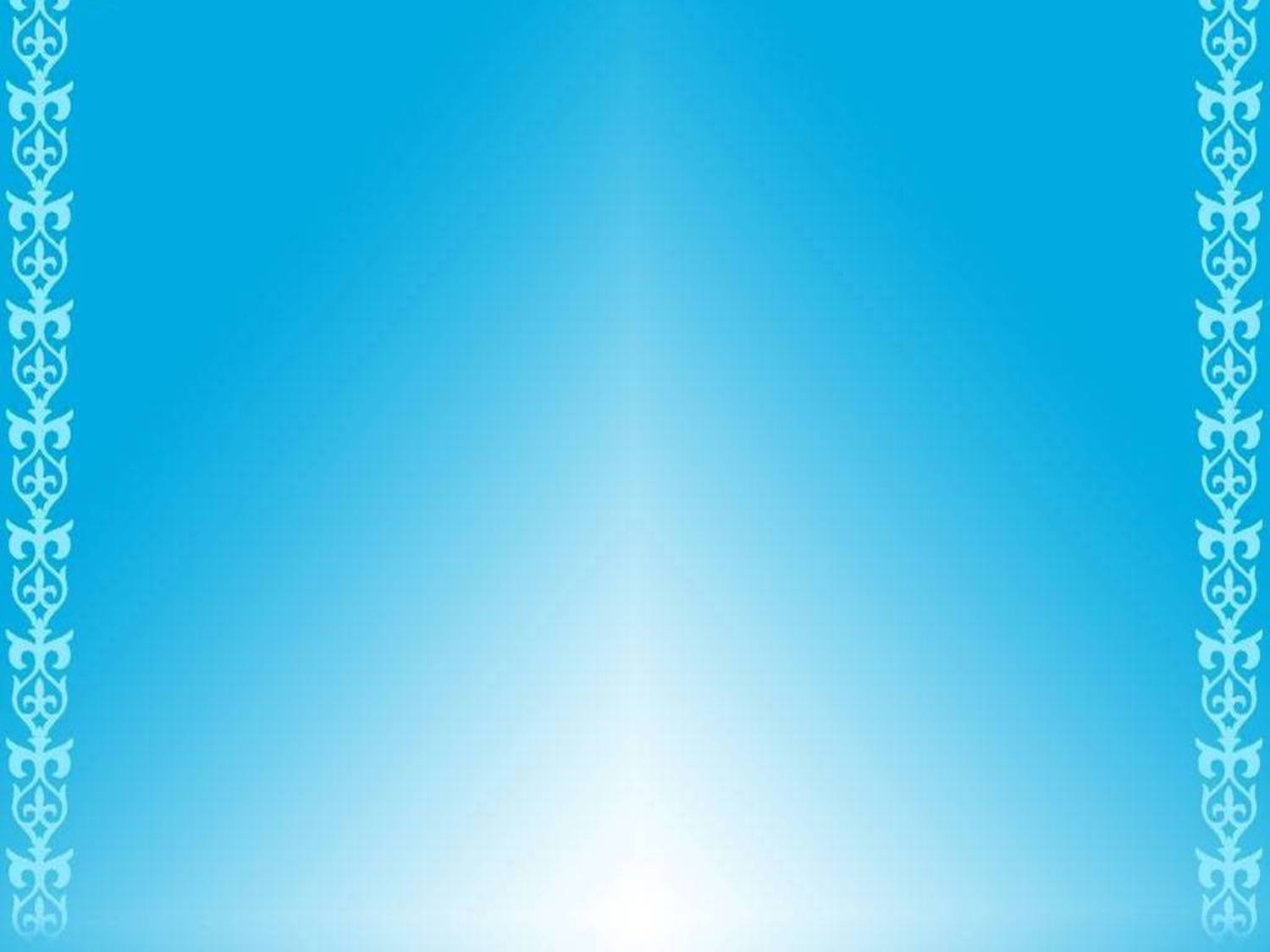 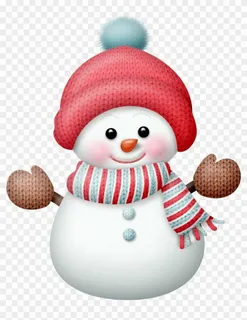 Аққала-Снеговик
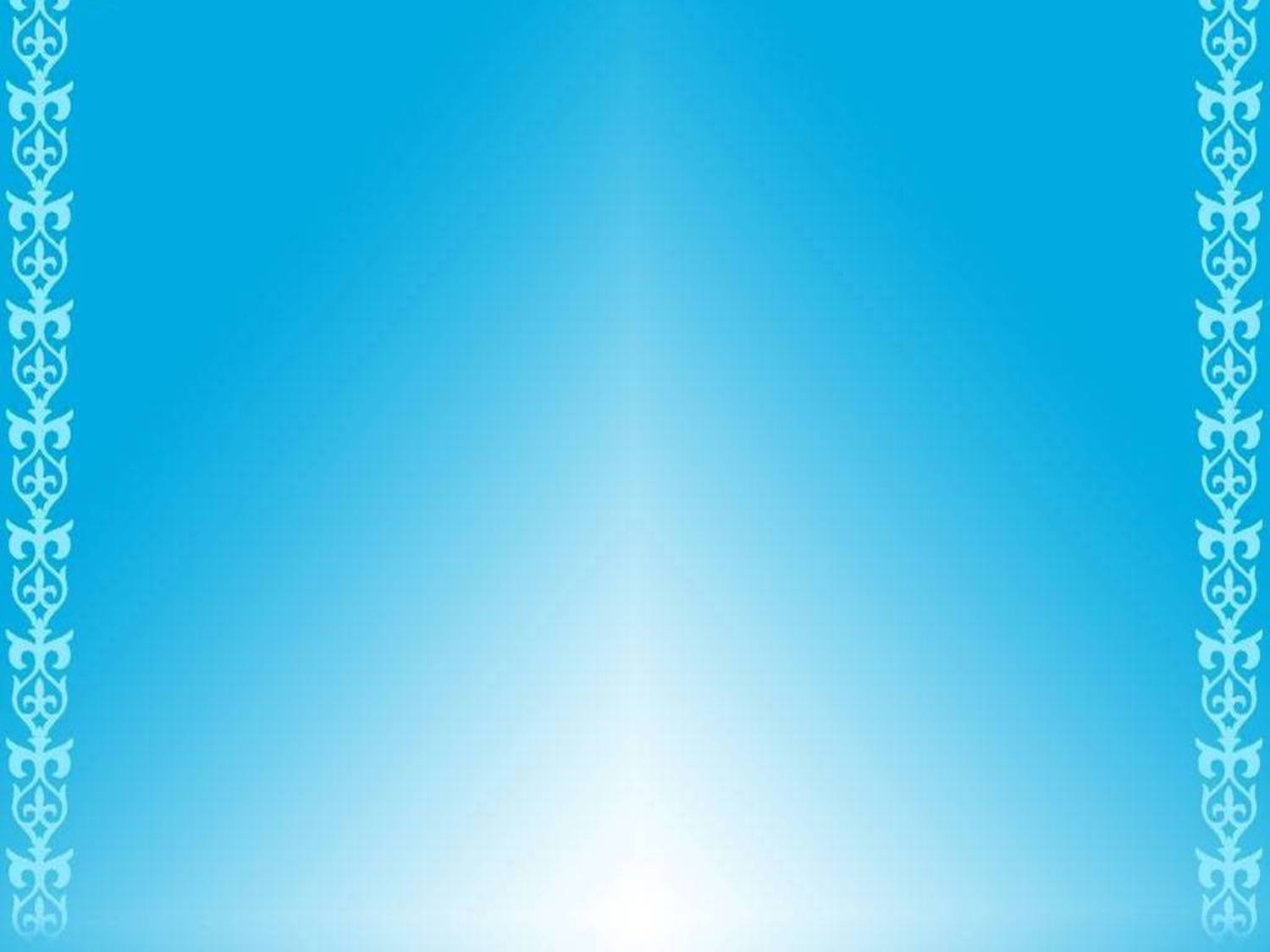 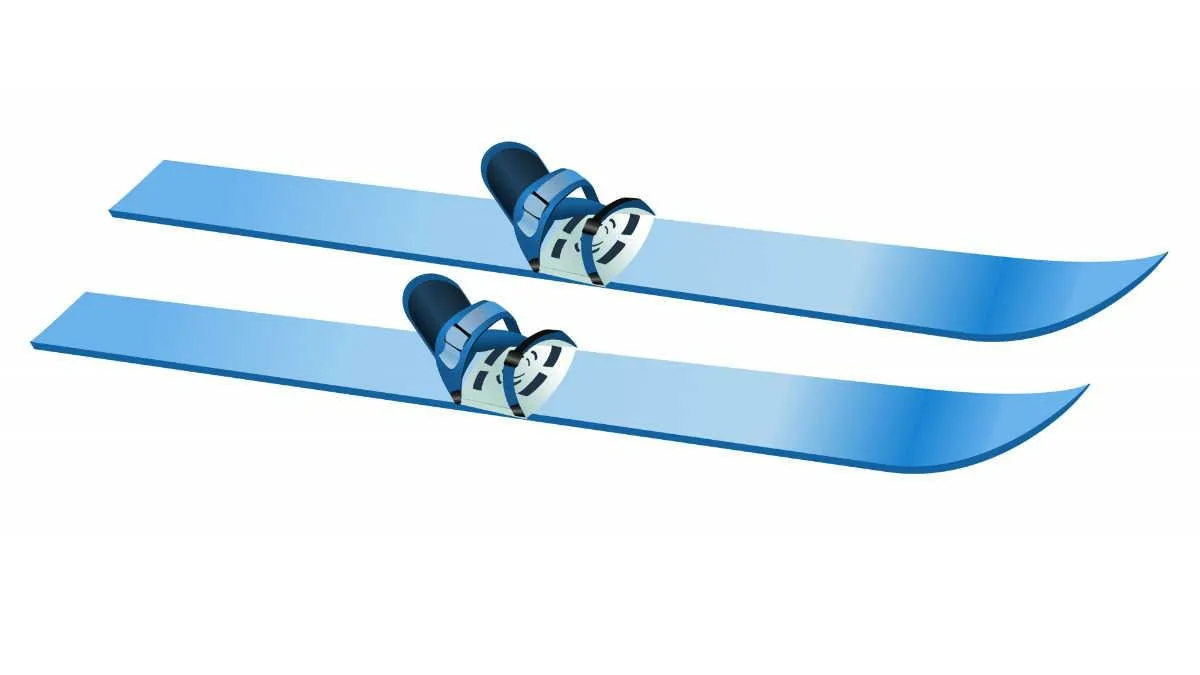 Шаңғы-Лыжи
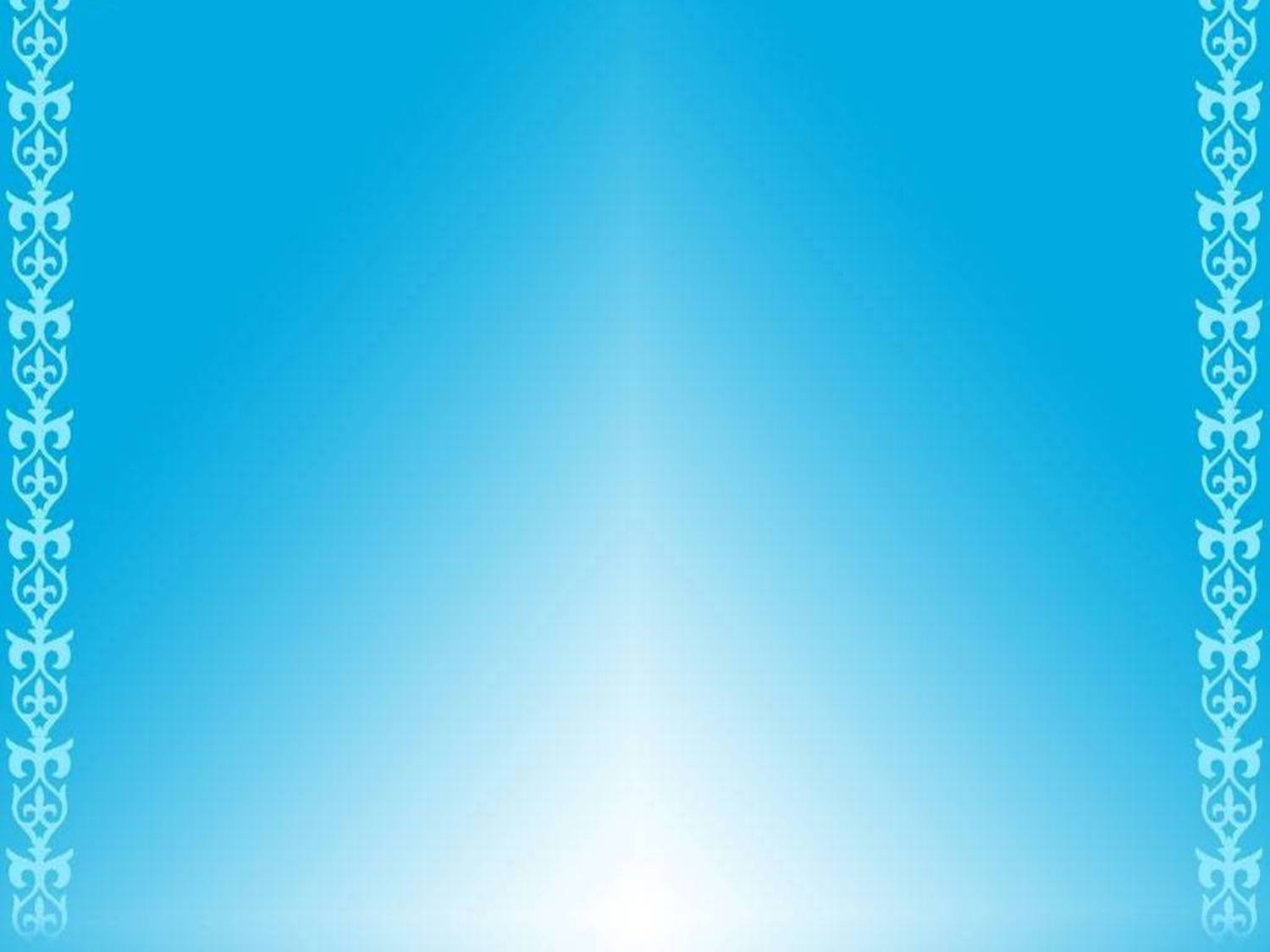 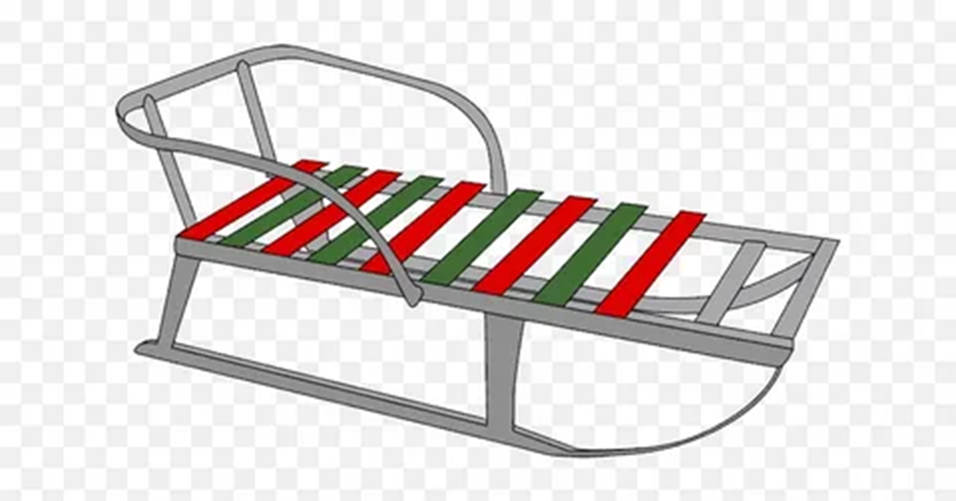 Шана-Санки
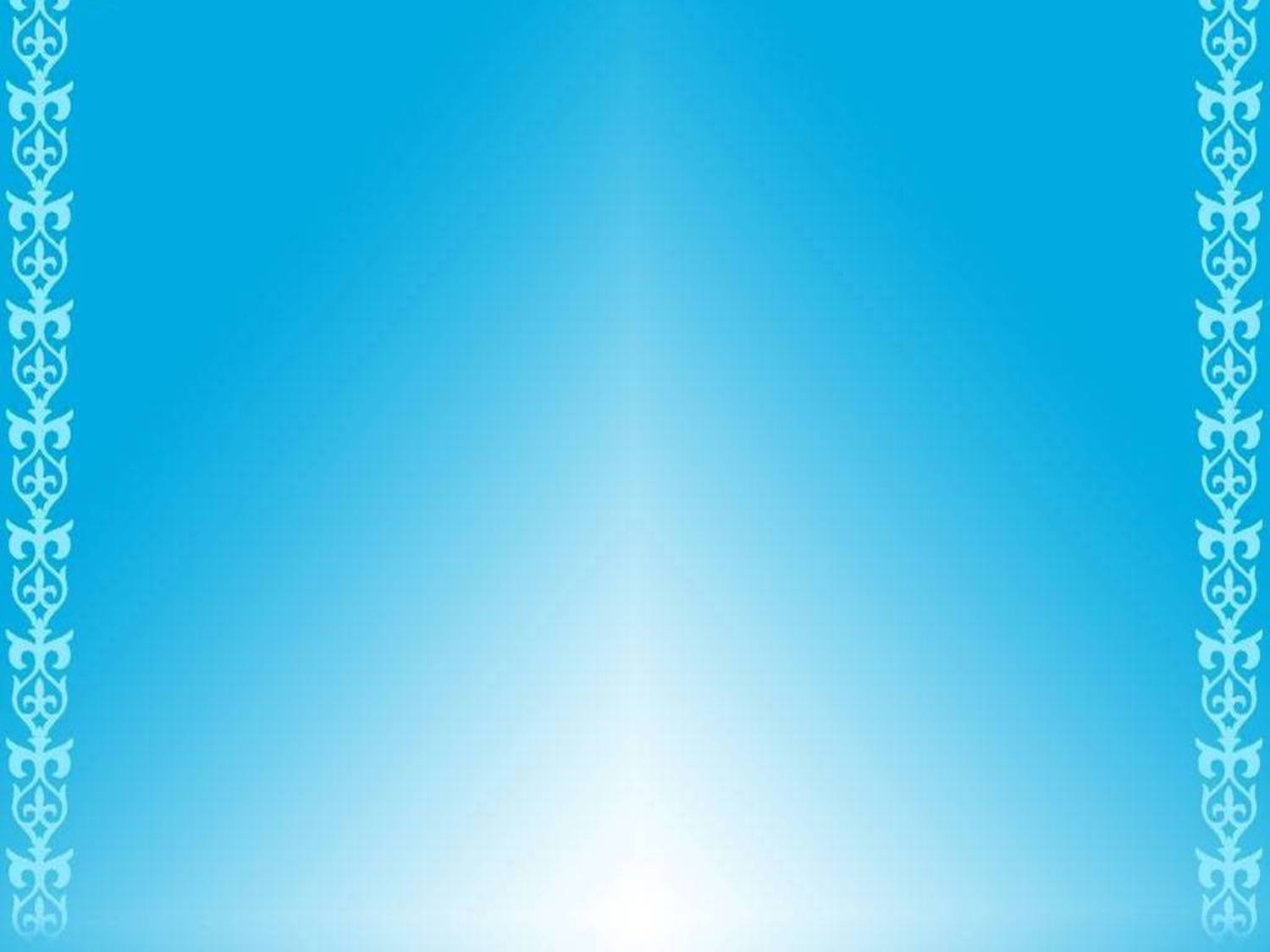 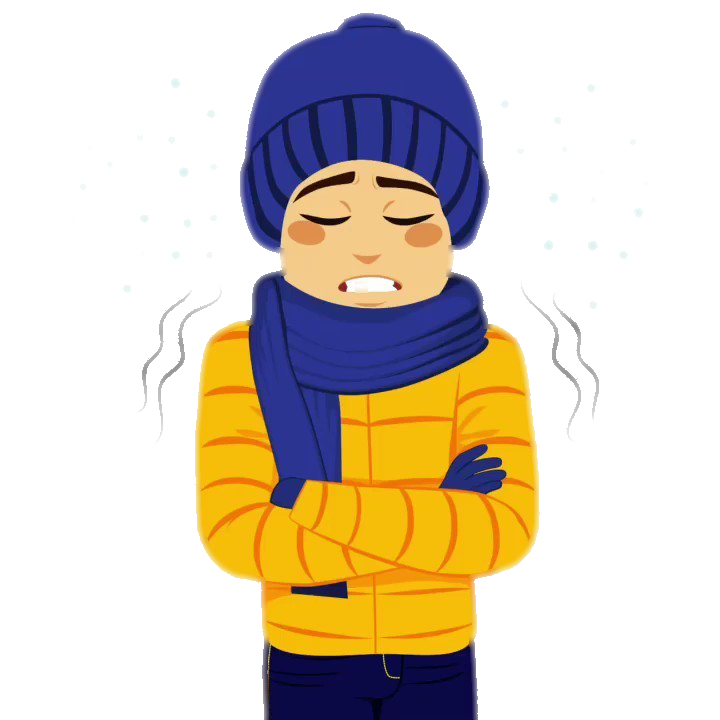 Суық-Холодно